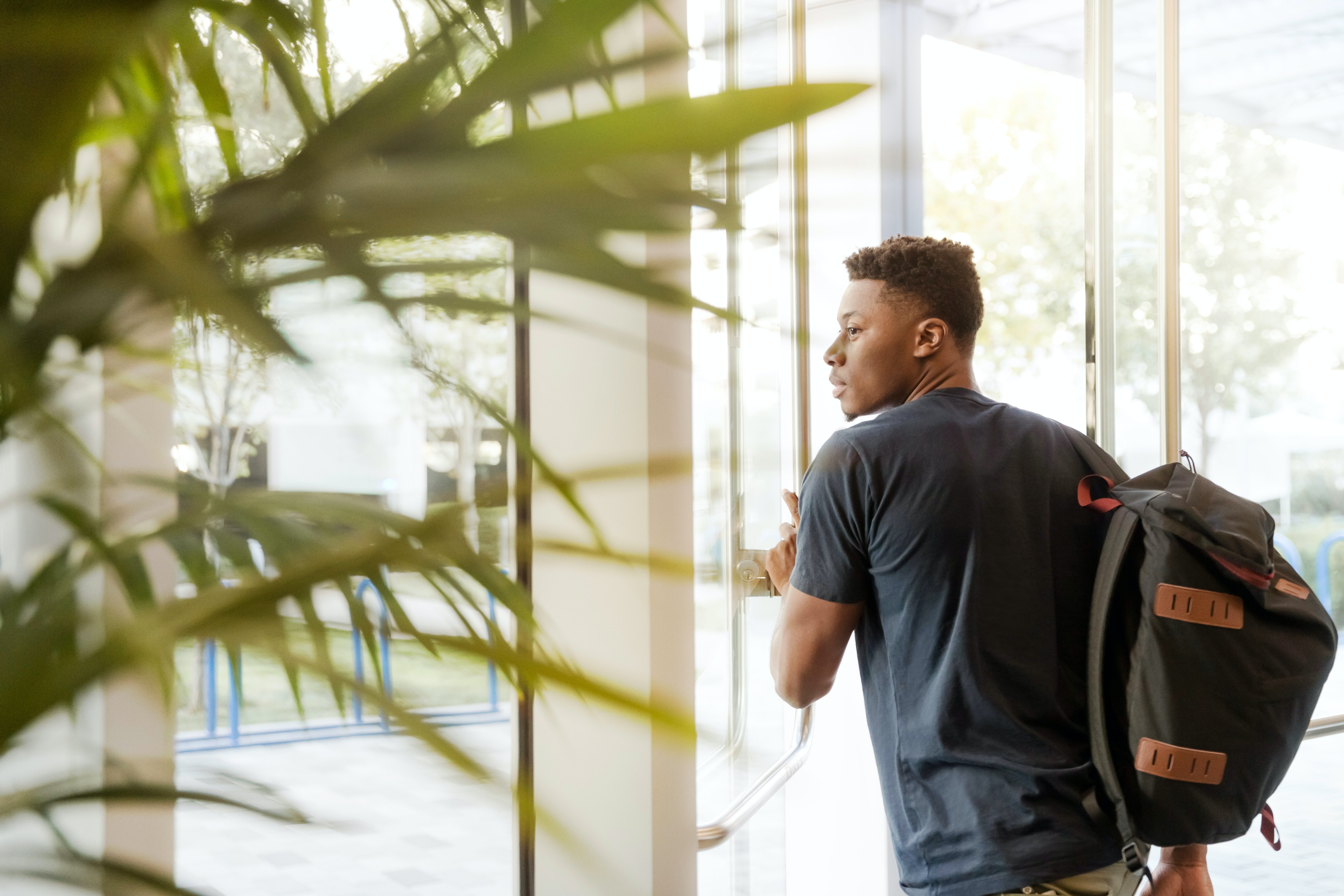 Transformative Active Learning
Cognitivism and Constructivism
Fostering deep and flexible learning through the making of meaning
Peter Doolittle
Educational Psychology
Virginia Tech
pdoo@vt.edu
Twitter: 	  @pdoopdoo
LinkedIn:  peter-doolittle
What we process we learn.
A Mantra
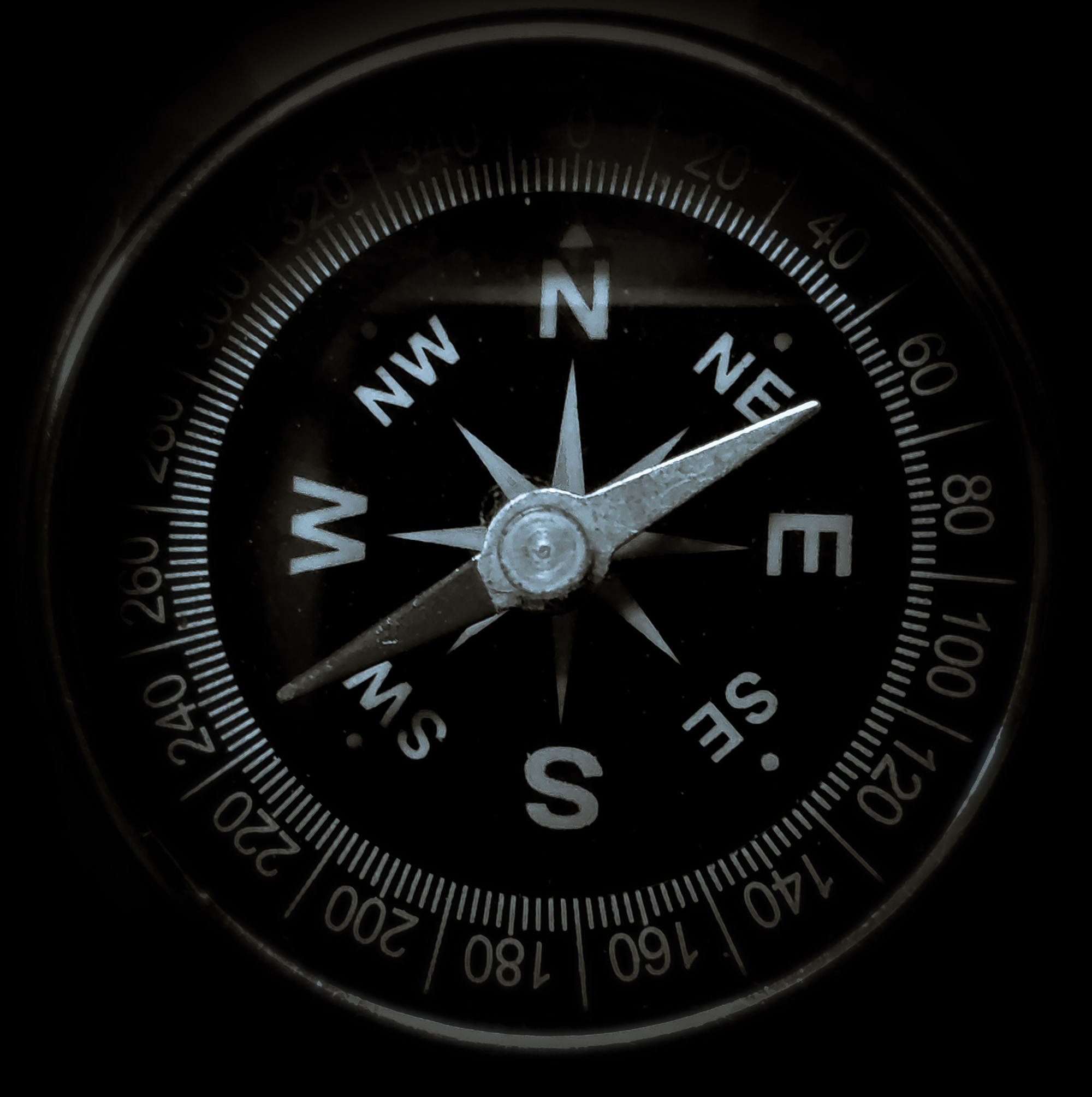 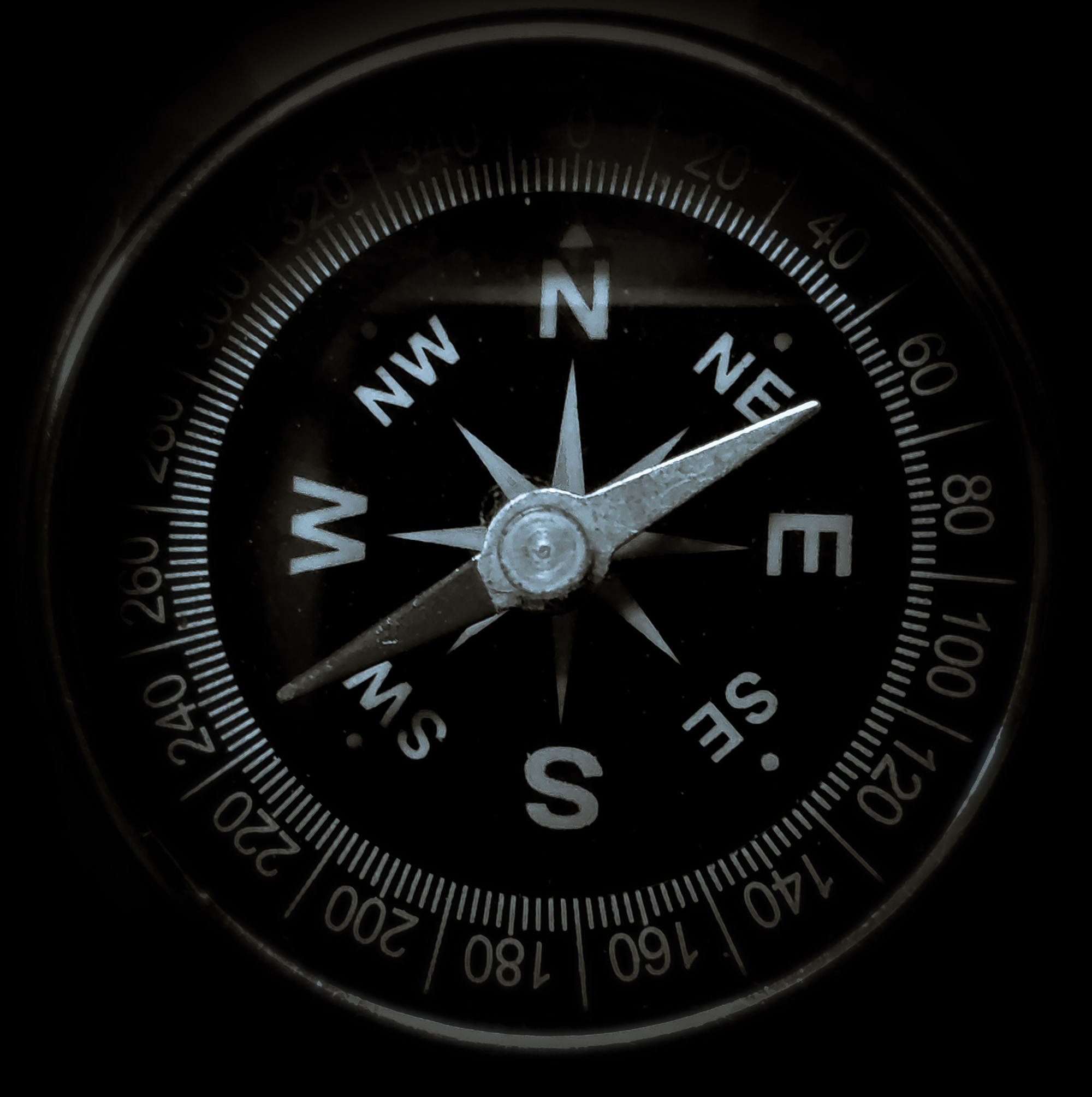 Cognitive
(thinking)
Behavioral
(doing)
What we process
we learn.
Social
(interacting)
Affective
(emoting)
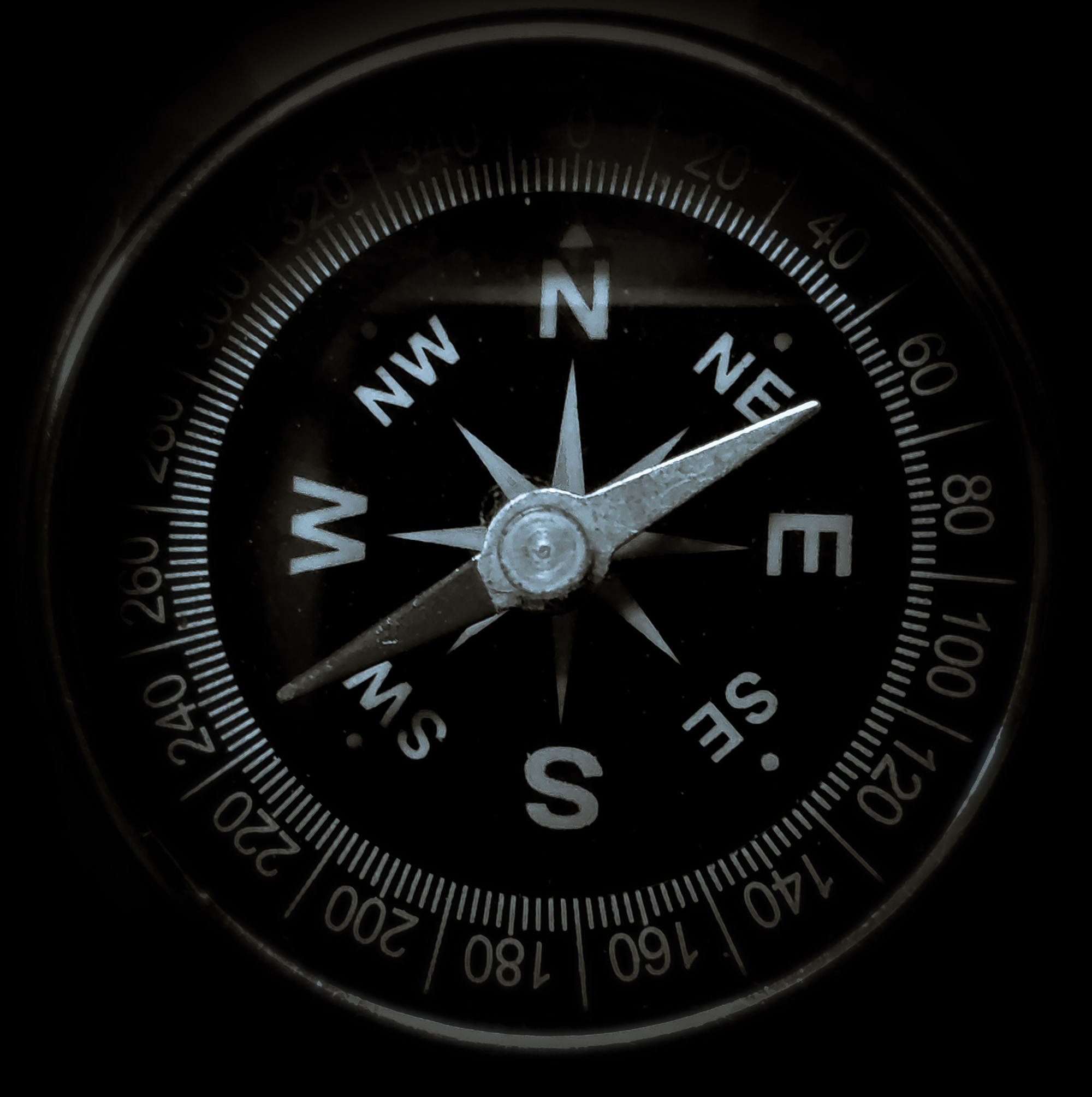 Anticipation Guide
Directions: For each of the following 3 sentences, 
 Agree
 Disagree
 Edit into agreement
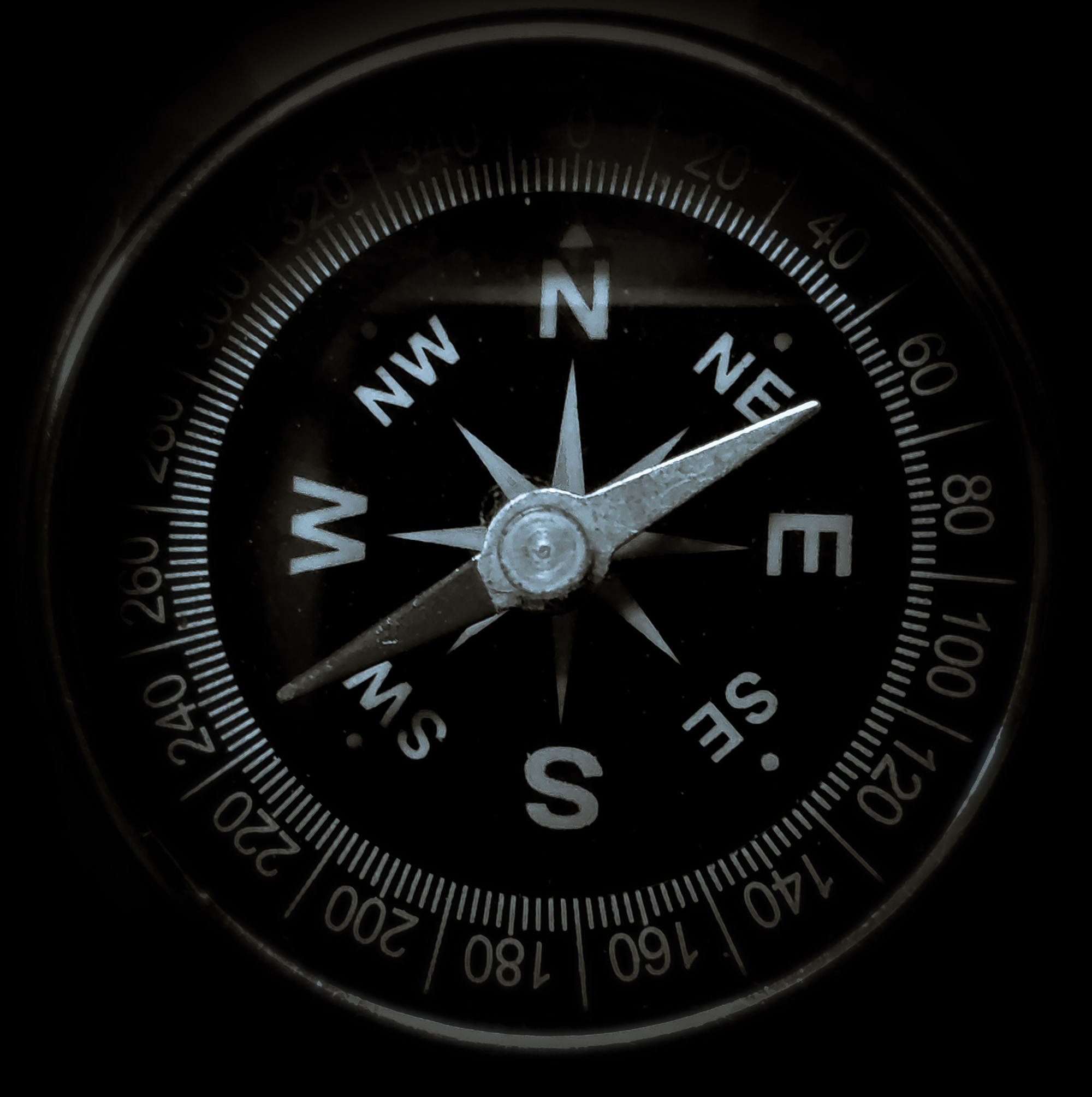 Anticipation Guide
Active learning involves students doing things and thinking about the things they are doing.
Active Learning-based classes result in more student learning than lecture-based classes.
Active Learning works best in small STEM classes focused on problem solving.
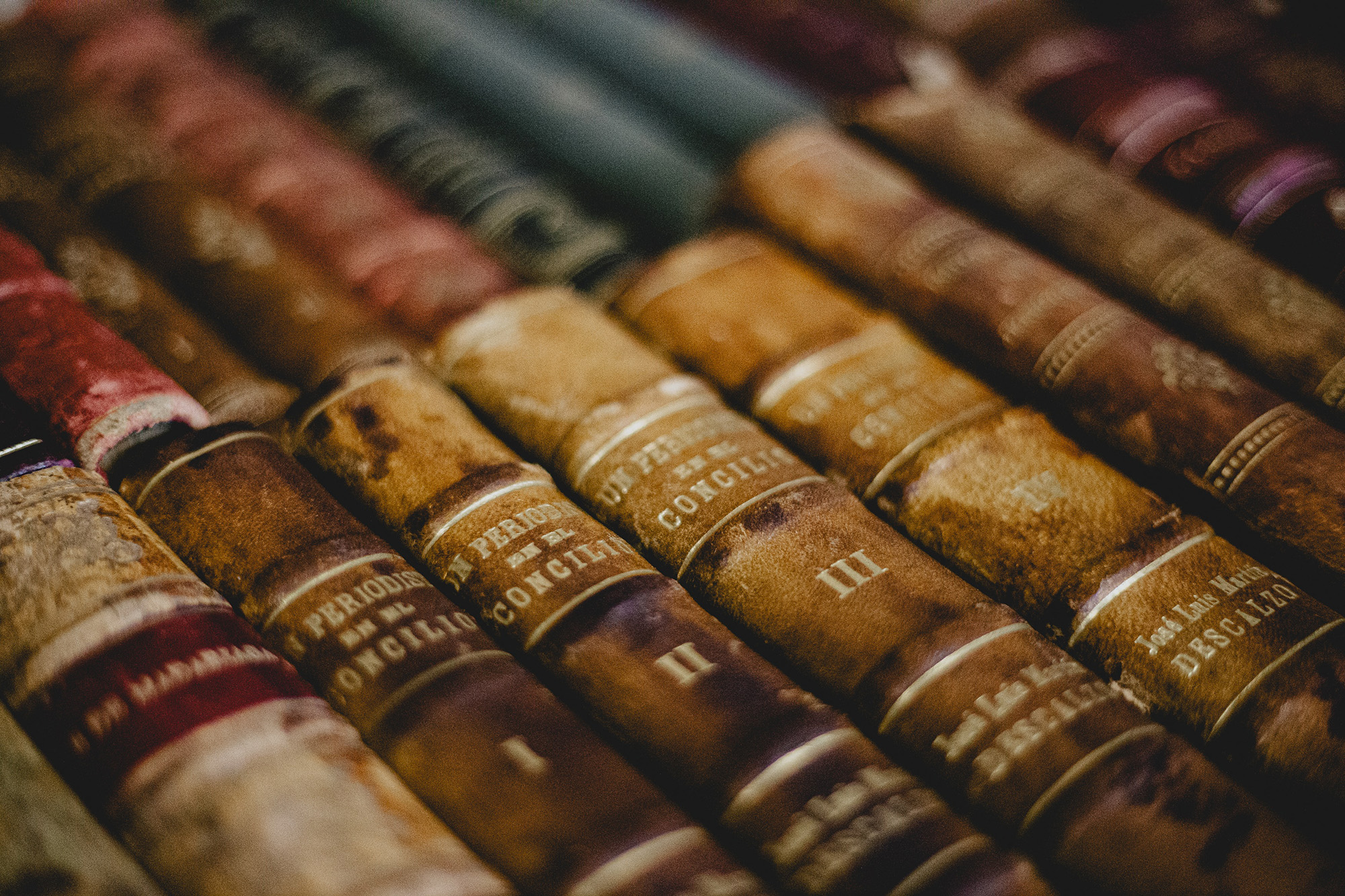 What is active learning?
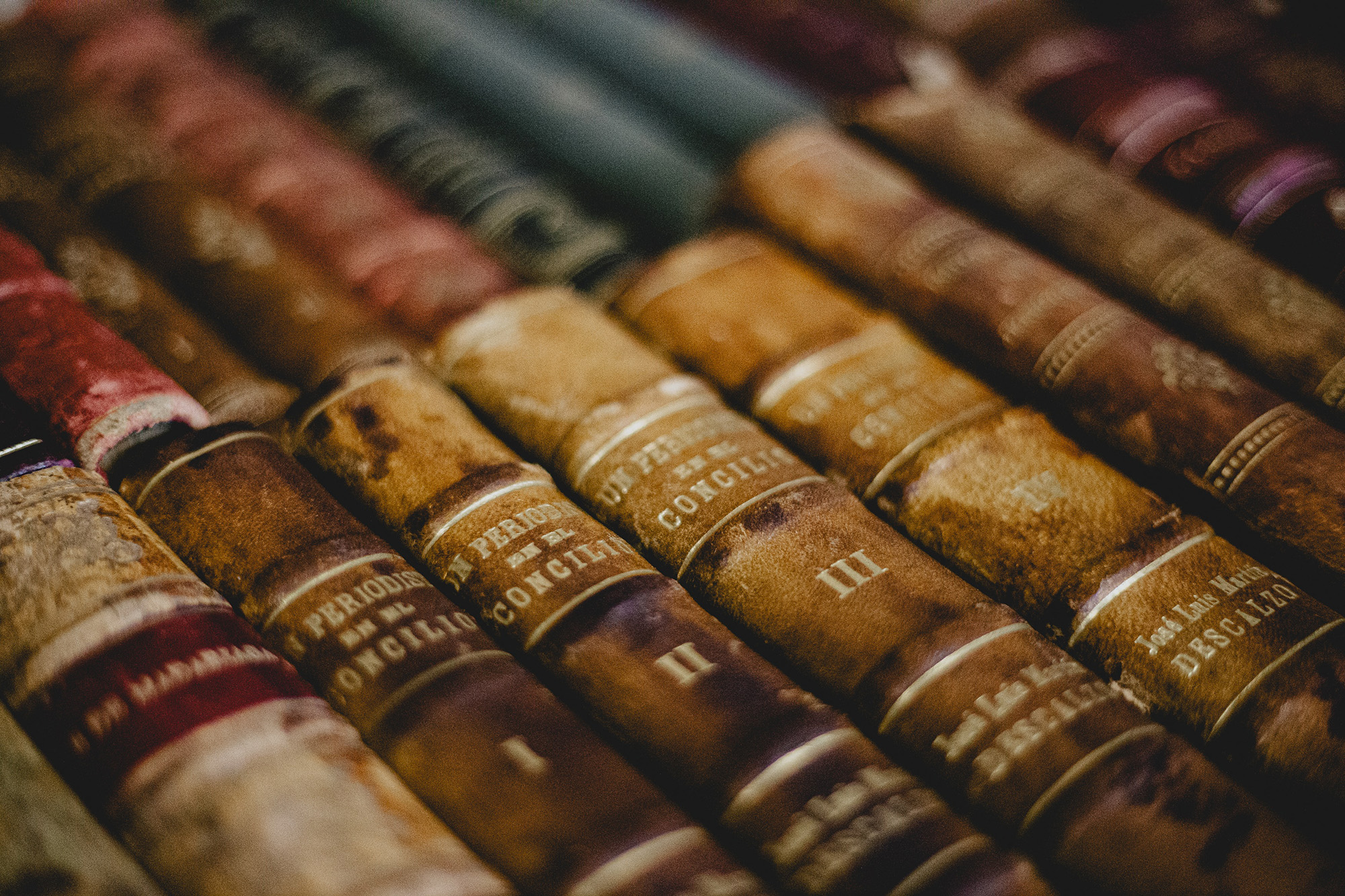 Active Learning
& Transformative Learning
Formal Course Learning
Instructional Strategies
Agency • Identity • Learning Communities • Problem Posing • Authentic Assessment • Experiential Learning • International Sojourning • Communities of Inquiry • Equity • Inclusion • Gameful Design • Inclusion • Transformative Learning • Online Learning • Reflective Action • Civil Dialogue • Intercultural Competency • General Education • Design Principles • Virtual Reality • Logic Models • Storytelling • A Planetary View  • Service Learning  • Study Abroad • Reflection • Self-Efficacy • Critical Thinking • Empathy • Love
Active Learning
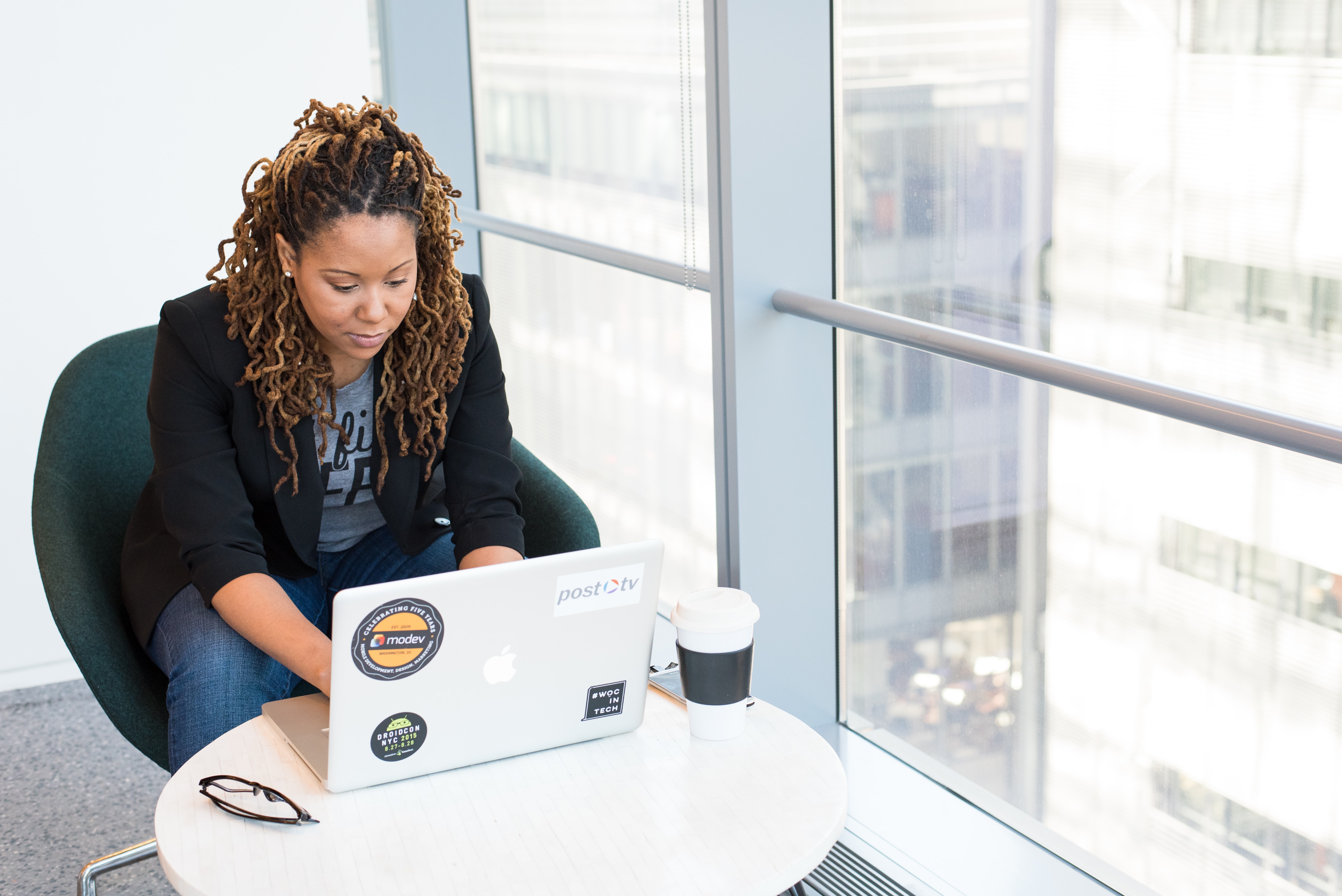 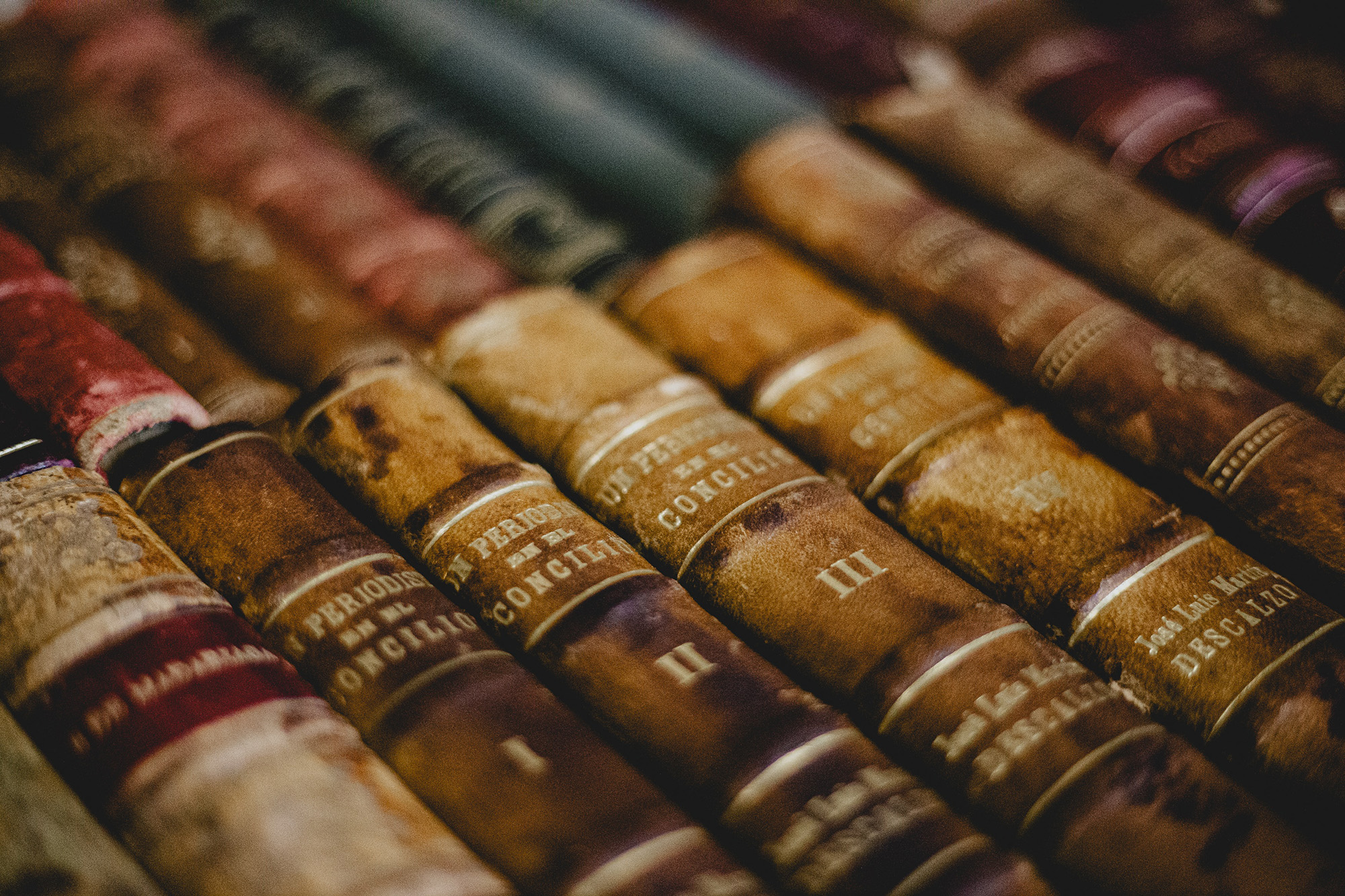 Active Learning: A Beginning
Theobald et al. (2020)

Active Learning vs Lecture Courses
UG STEM Courses
Exam Scores & DFW Rates

AL → ↑ Exams & ↓ DFWs
Larger gains for students from underrepresented groups (narrowed achievement gap)
Freeman et al. (2014)

Active Learning vs Lecture Courses
UG STEM Courses
Exam Scores & DFW Rates

AL → ↑ Exams & ↓ DFWs
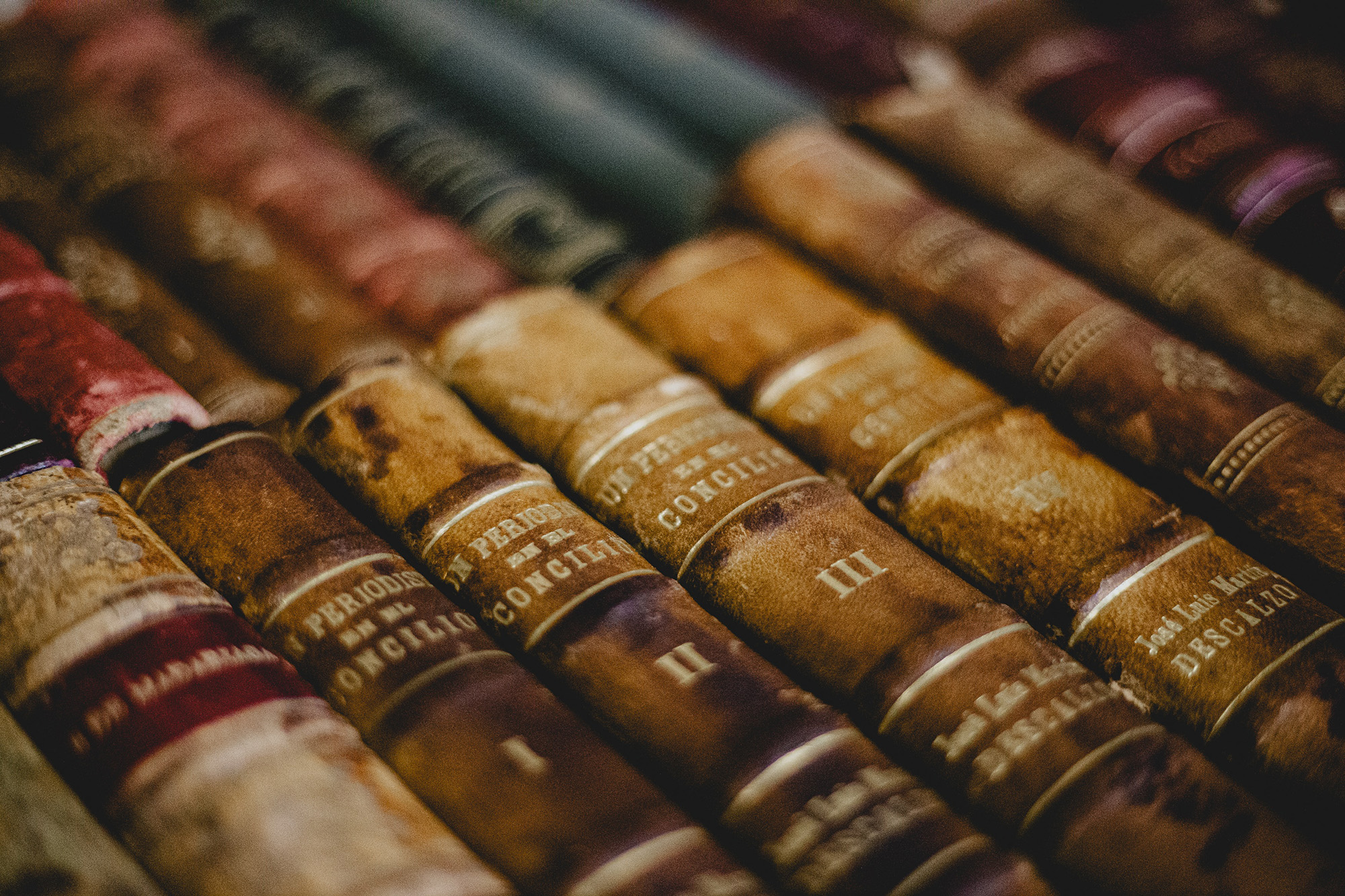 Freeman et al. (2014) & Theobald et al. (2020)
Lecture
Active Learning
active
passive
6%
This study’s intent was to evaluate the average effect of any active learning type . . . contrasted with traditional lecturing. 
								( Freeman et al., 2014, p. 8414 )
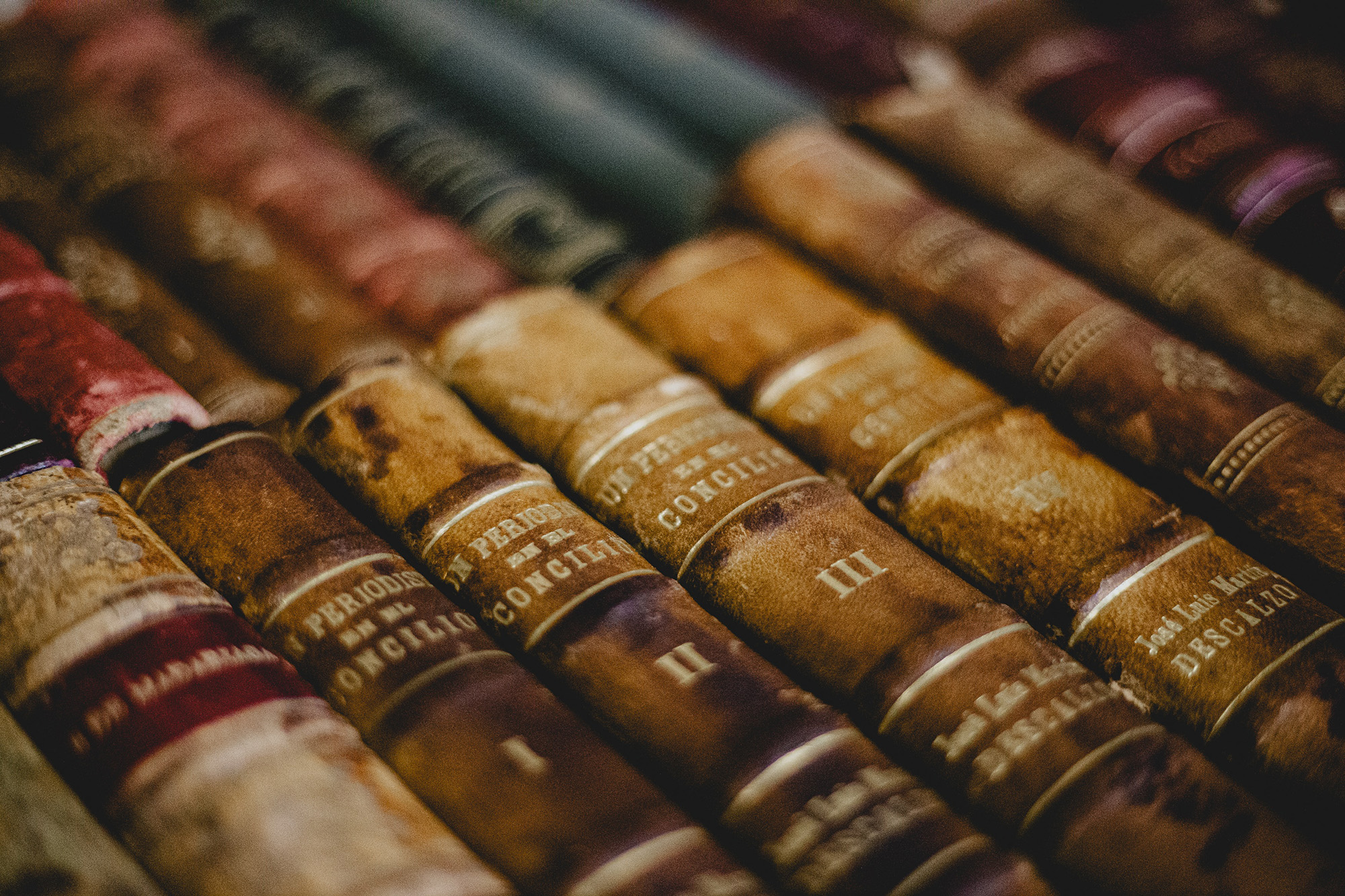 What is Active Learning?
As impressive as they are, the results just cited cannot provide the kind of evidence-based guidelines that individual teachers need to decide whether to use active learning methods in their own courses.
                                                       Bernstein, 2018, p. 292
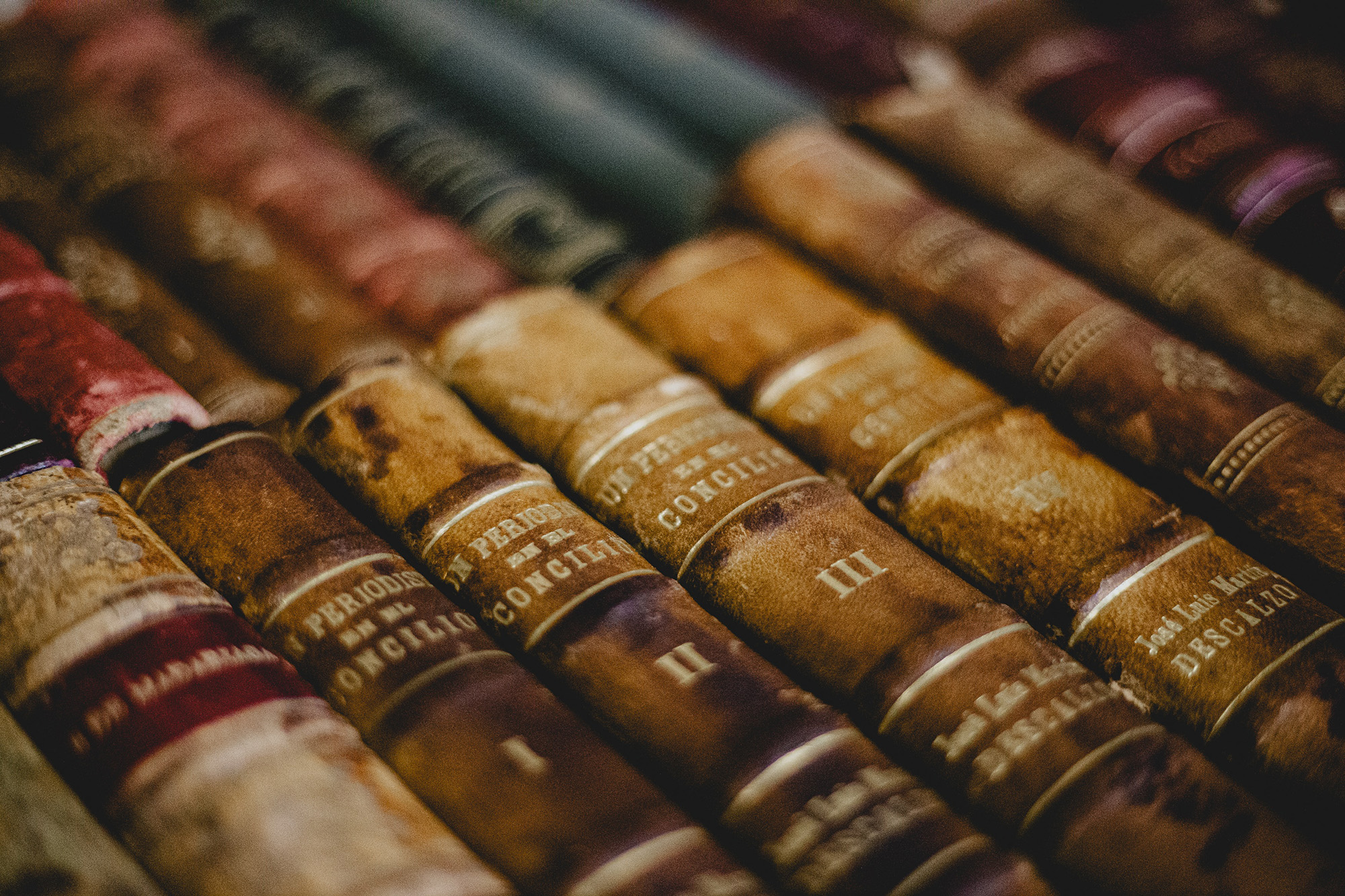 What is Active Learning?
First Generation		Active Learning Research
Second Generation	Active Learning Research

Bernstein, 2018 
Freeman et al., 2014 
Streveler & Menekse, 2017
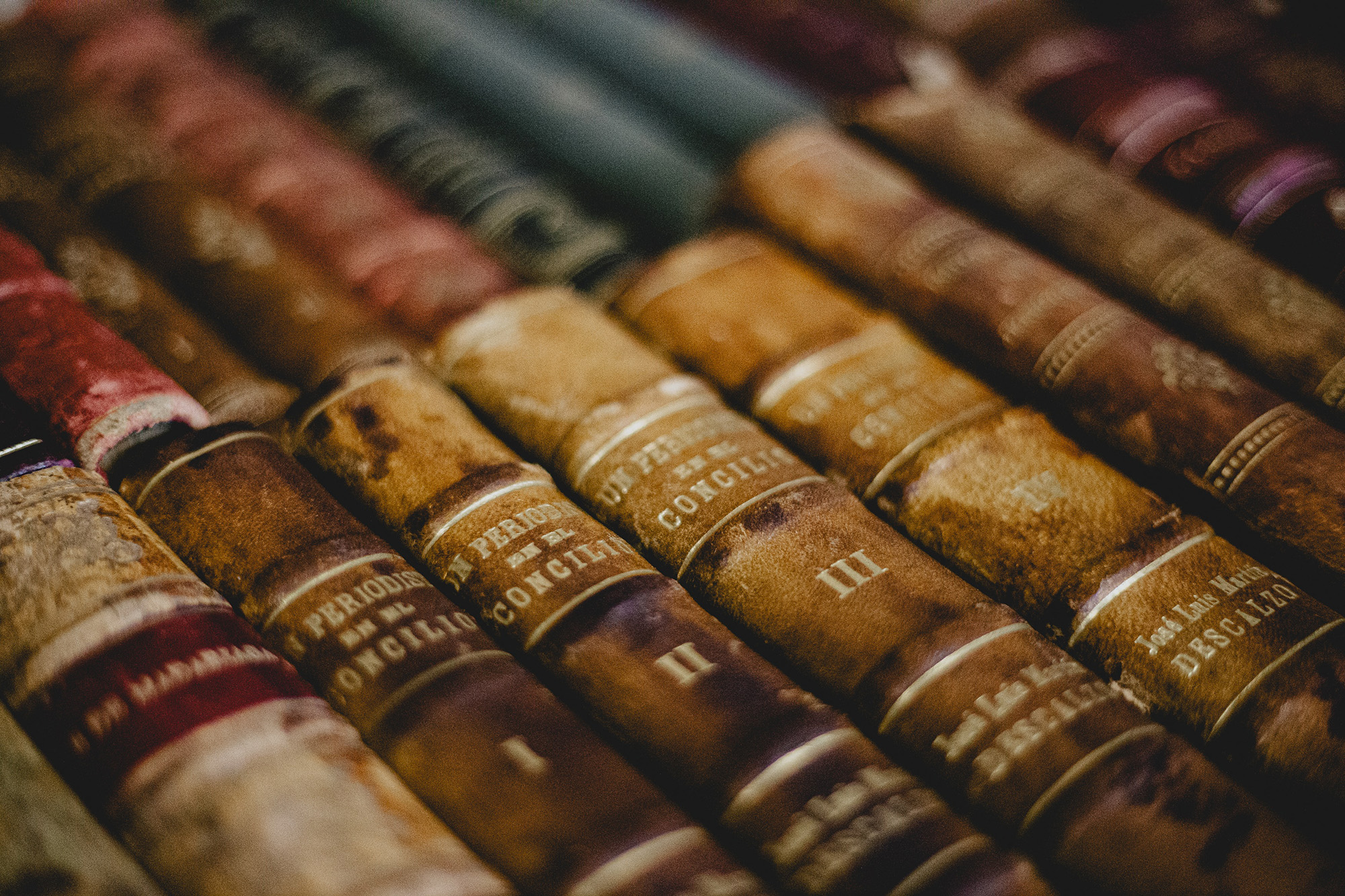 What is Active Learning?
An Anti-Example
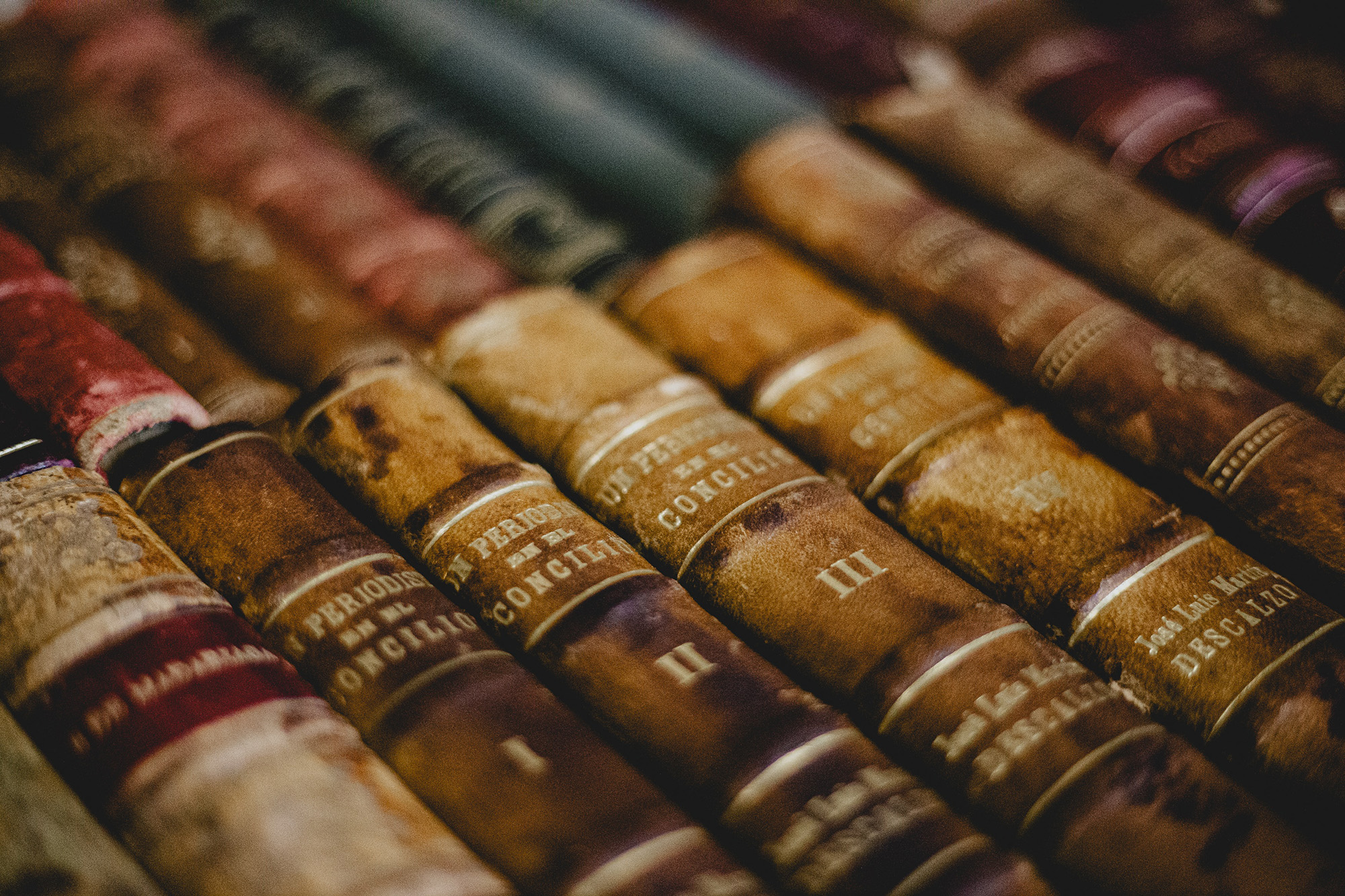 What is Active Learning?
Driessen et al., 2020
Biology Ed
2016-2018

148 articles
 
83.5% 
16.5%
Doolittle et al., 2022
Across Domains
2017-2022

586 articles
 
70.1%
29.9%
How does published research define AL? 

Articles Addressing Inclusion Criteria →

No Definition
Definition
[Speaker Notes: Dreissen: Top 2 Strategies: Discussion, Group Work                      Top Definition: Engaging and interacting
Doolittle: Top 2 Strategies: Group Work, Problem Solving              Top Definition: ? ? ?]
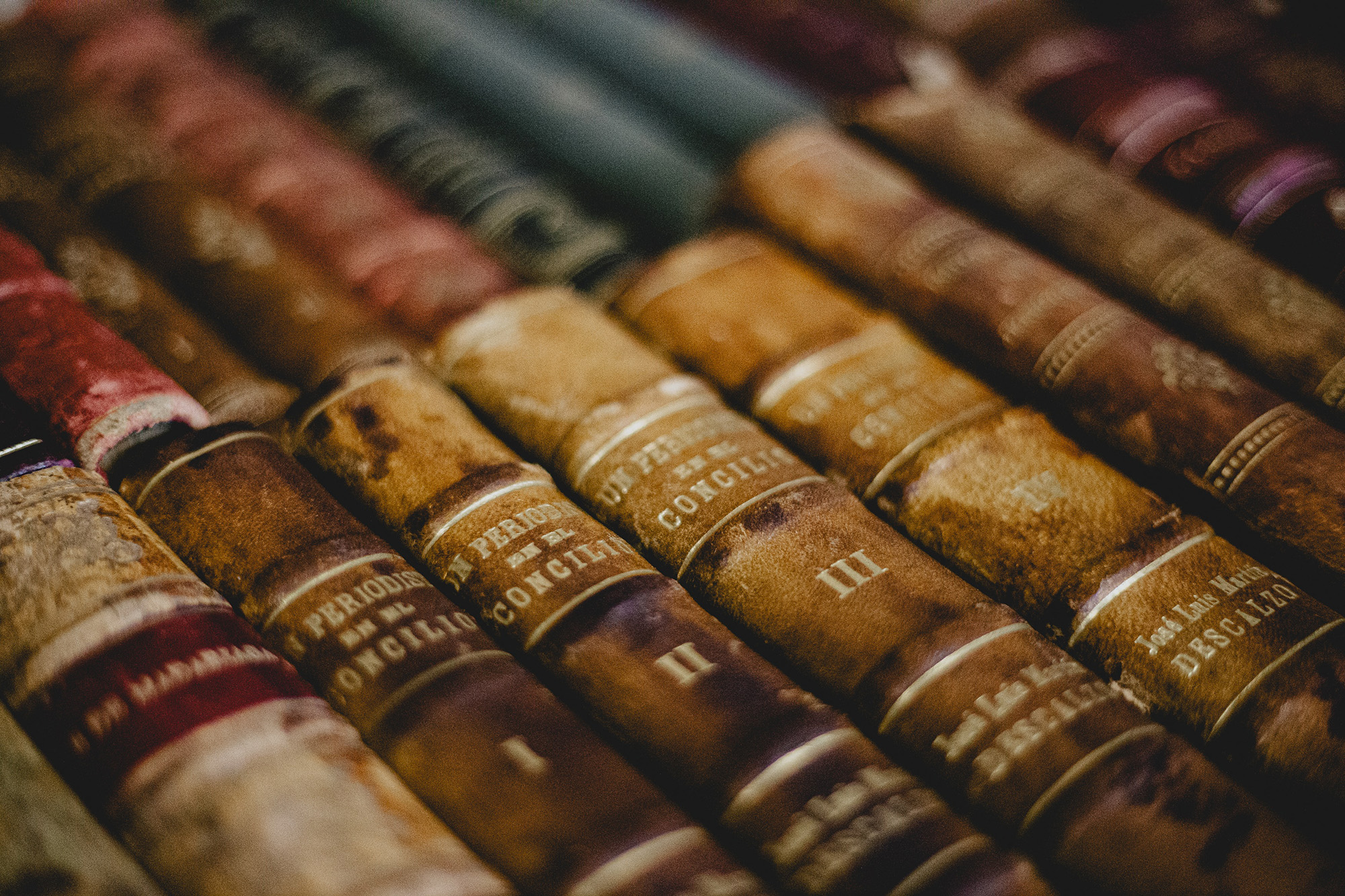 What is Active Learning?
Qualitative Analysis  : 161 Definitions – 3 Themes 

Active learning as grounded in student-centered constructivist theory.
Active learning promotes higher-order thinking and deeper learning.
Active learning as an instructional strategy involving activity, participation, and engagement.
[Speaker Notes: Dreissen: Top 2 Strategies: Discussion, Group Work                      Top Definition: Engaging and interacting
Doolittle: Top 2 Strategies: Group Work, Problem Solving              Top Definition: ? ? ?]
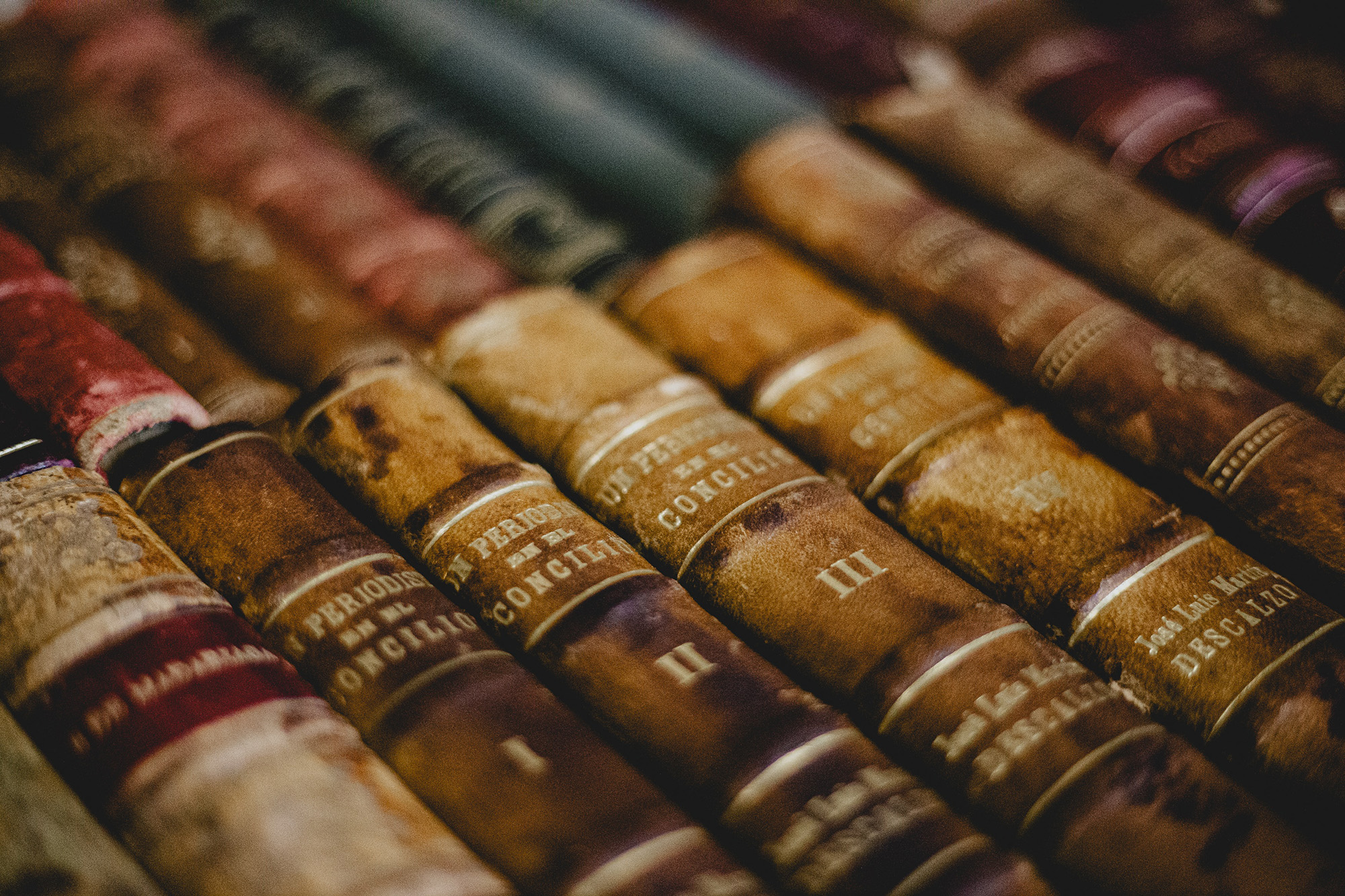 What is Active Learning 		Domains
accounting
biology
biomedical education
calculus
chemical education
chemistry
computer science
construction management
cybersecurity
economics
education
engineering
English as a FL 
geosciences
health sciences
Info technology
library science
mathematics
medical education 
moral education
nutrition education
pharmacy education 
philosophy 
physical therapy 
physics 
political science
quantum field theory 
recreational therapy 
STEM
transportaion
Active learning is not domain specific.
[Speaker Notes: WHATEVER ACTIVE LEARNING IS . . .]
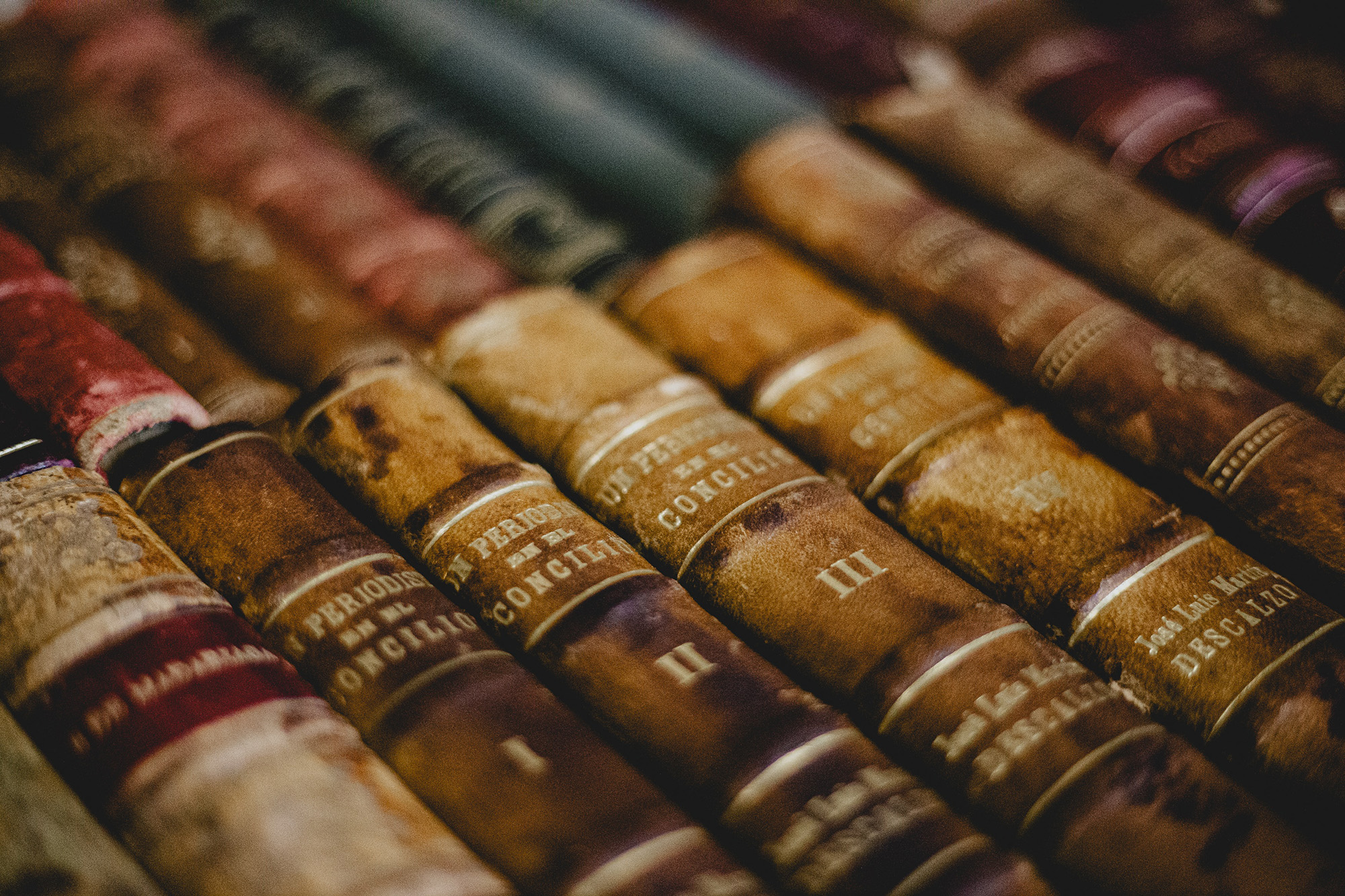 What is Active Learning? 		Strategies
case-based learning
clickers
concept-point-recovery
controversial issues
cooperative learning
debate
design-based learning
discussion
dramatization
films
flipping
focused listening
group work
inquiry-based learning
jigsaw
laboratory learning
minute papers
music
online forums
peer instruction
flipping the class
questioning
reflection journals
role play
serious games
service learning 
simulations
social media
student presentations
team-based learning
Active learning is not a strategy.
[Speaker Notes: 48% of definitions were ”definition by strategy”]
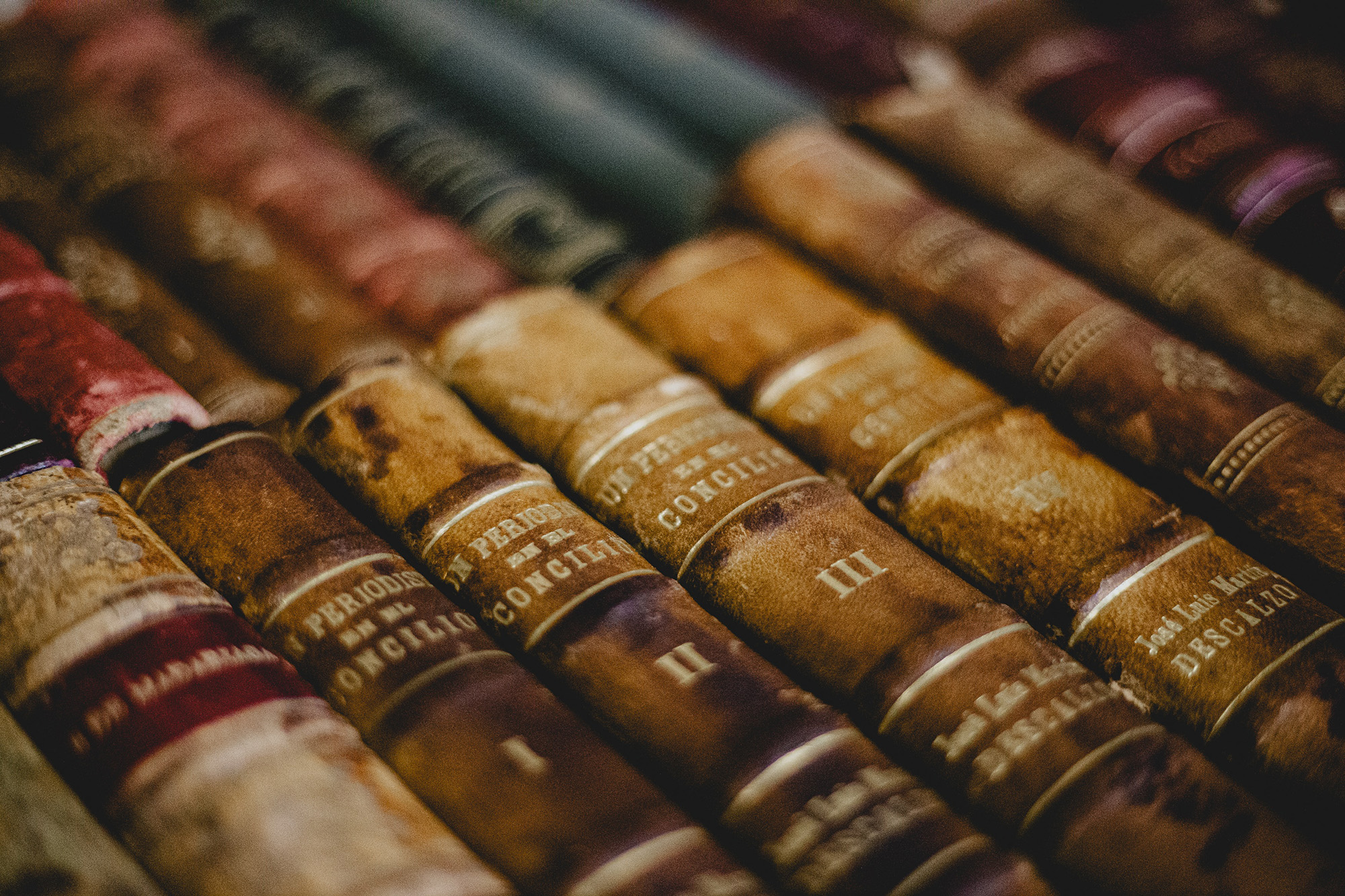 What is Active Learning? 		Application
flipping the class
flipping the class
flipping the class
flipping the class
flipping the class
flipping the class
flipping the class
flipping the class
flipping the class
flipping the class
flipping the class
flipping the class
flipping the class
flipping the class
flipping the class
flipping the class
flipping the class
flipping the class
flipping the class
flipping the class
flipping the class
flipping the class
flipping the class
flipping the class
flipping the class
flipping the class
flipping the class
flipping the class
flipping the class
flipping the class
Active learning is NOT a strategy.
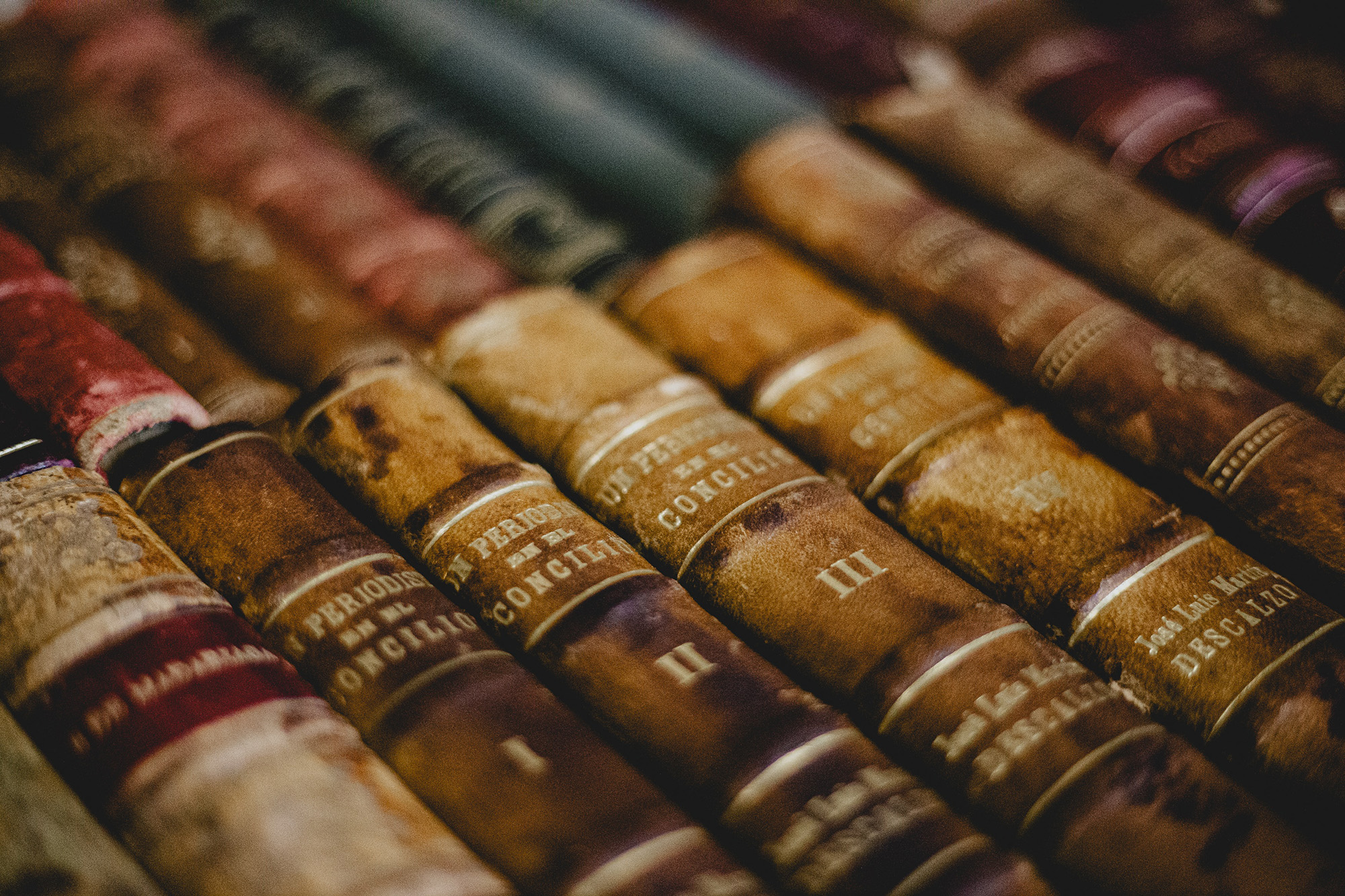 What is Active Learning?
Active learning is not domain specific.
Active learning is not a strategy.
So, what is it?
Active learning is deep and flexible 
cognitive, behavioral, social, and affective processing
of one’s new and prior knowledge and experience.
Retrieve Relevant Prior Knowledge
Make Meaning of the Question
Generate a Response
Organize an Expression
Express the Response

Read Other for Understanding
Re-Generate a Response
Re-Express, as Needed

Listen to Other’s Response
Make Meaning (questions?)
Compare Self/Other Meanings
Go back to #1
`
Question
Think-Pair-Share
PROCESSING
Learning
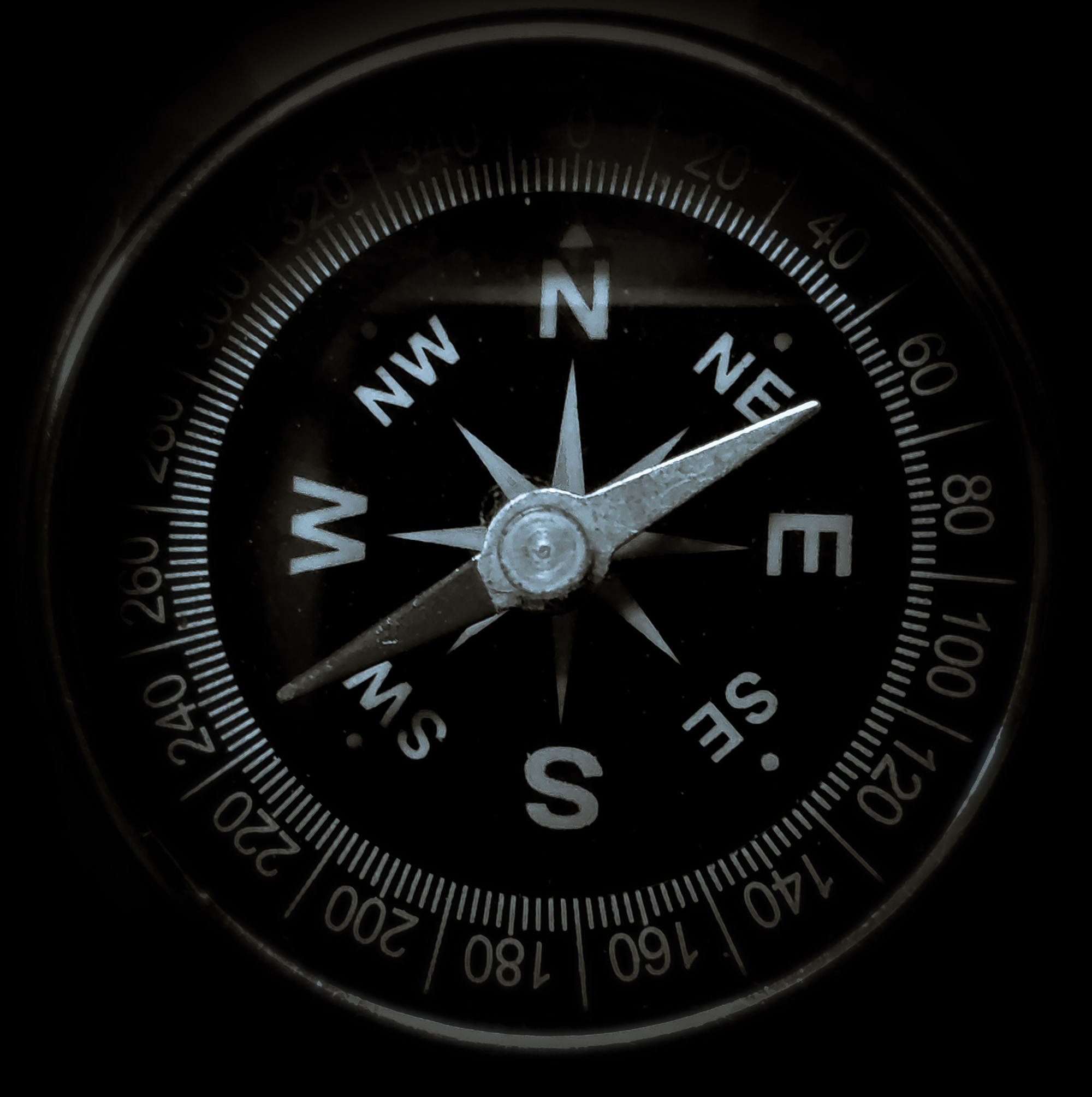 What we process we learn.
Strategy → Processing → Learning
Intentionally. Unintentionally.
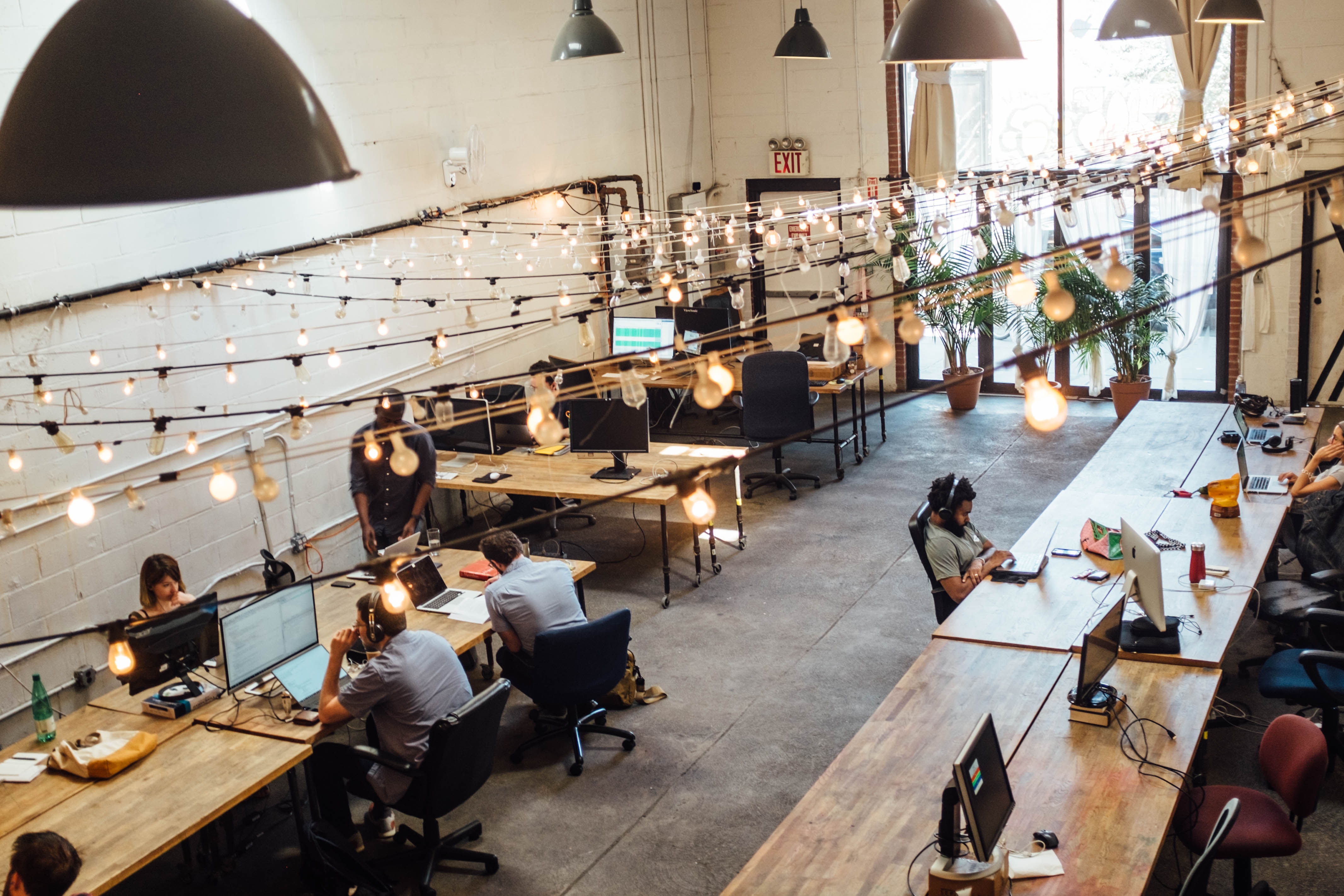 Let’s See
Word Pairs: Follow Your Directions
Falling Snow
Laughing Child
Friendly Wolf
Picture Frame
Cold Food
Bright Sun
Writing Poetry
Windy Day
Quiet Forest
Big Airplane
Walking Tiger
Blue Sky
That’s it!
Let’s See What You Remember
Falling _____
Blue _____
Quiet _____
Friendly _____
Picture _____
Walking _____
_____ Sun
_____ Poetry
_____ Day
_____ Child
_____ Airplane
_____ Food
That’s it!
Word Pairs: Check Your Responses
Falling Snow
Laughing Child
Friendly Wolf
Picture Frame
Cold Food
Bright Sun
Writing Poetry
Windy Day
Quiet Forest
Big Airplane
Walking Tiger
Blue Sky
That’s it!
Memory & Meaning
Performance
3
2
1
4
Mental
Image &
Judgement
Repeat
5 Times
Write a
Sentence
# of
Vowels &
Consonants
Groups
[Speaker Notes: Meaning]
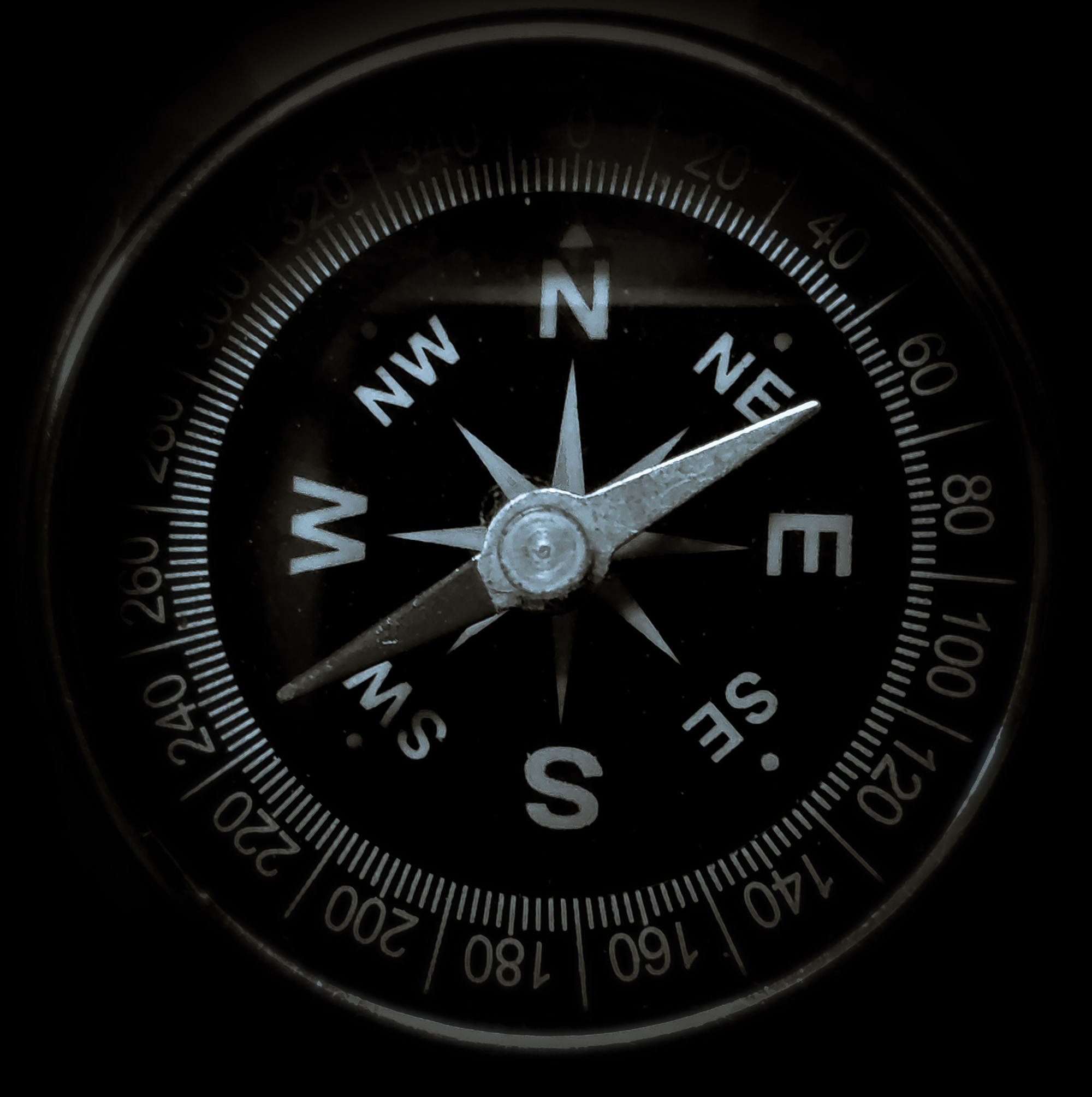 What we process we learn.
Backwards Design
alignment
Student
Learning
Goals &
Outcomes
Learning
Environment
Plan
Assessment
Purpose
Need
Cognitive, Behavioral, Social, Affective
Processing
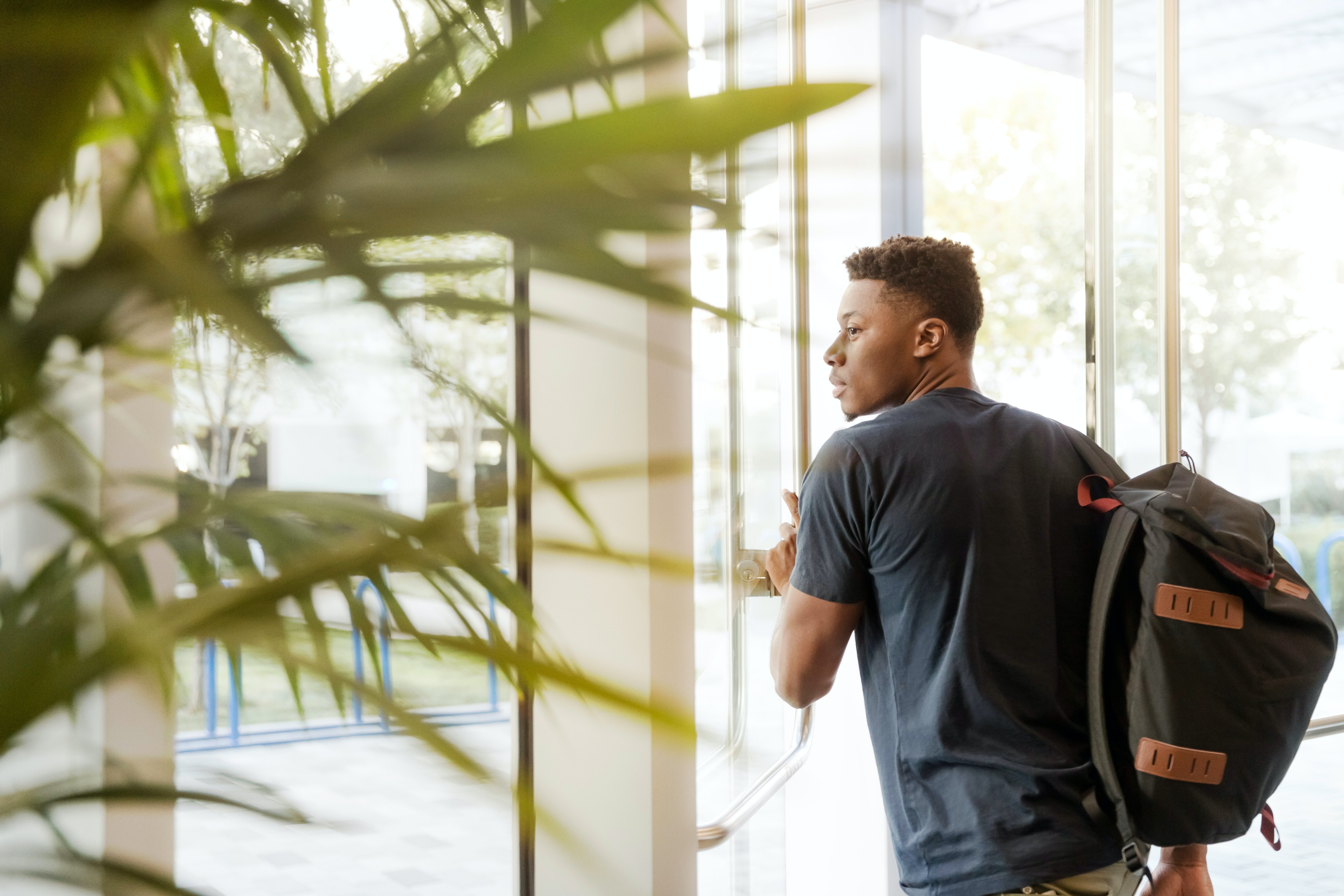 Transformative Active Learning
Fostering deep and flexible learning through processing
Peter Doolittle
Educational Psychology
Virginia Tech
pdoo@vt.edu